フルーツエコバッグ　　ＳＪ-28B
参考上代　280円［税込308円]
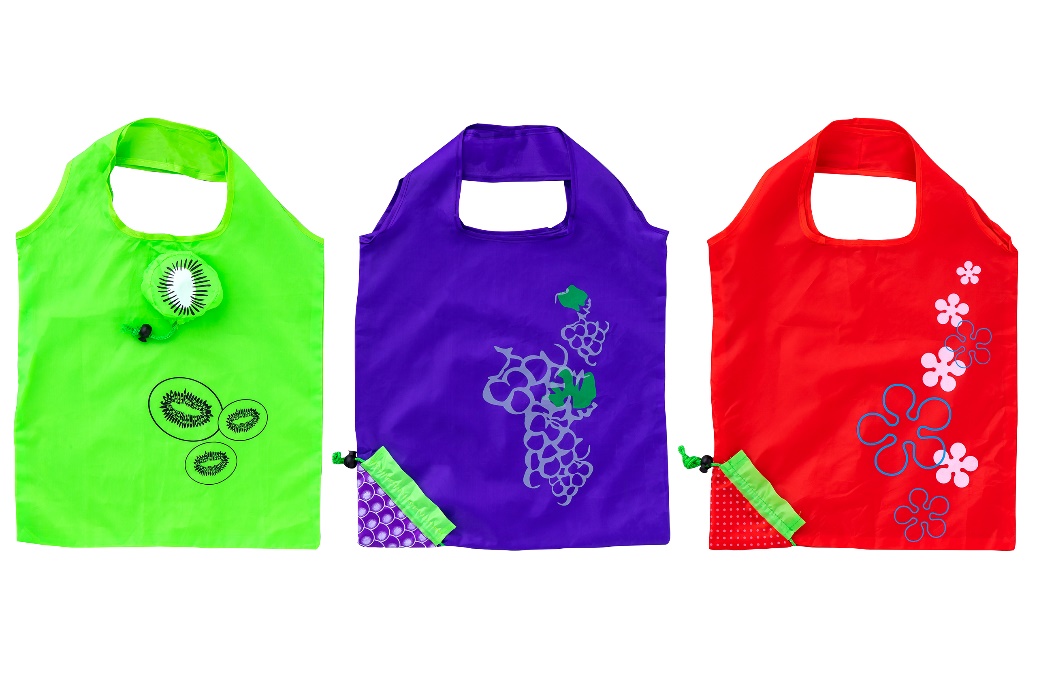 サイズ　　  ：約500ｘ360㎜
個装サイズ　 ：約120x100x65㎜
個装形態 ：OPP袋
個装重量　:約28ｇ
材質　　　 ：ポリエステル
柄　　　　  ：イチゴ、キーウイ、葡萄
入数　　　 ：300個
外箱サイズ：
内箱サイズ：
ＪＡＮ　　 :4562214411806
生産国　　：中国
備考　　　 ：下代30,000円以上　送料元払い
　　　　　　　　北海道、沖縄、離島は実費
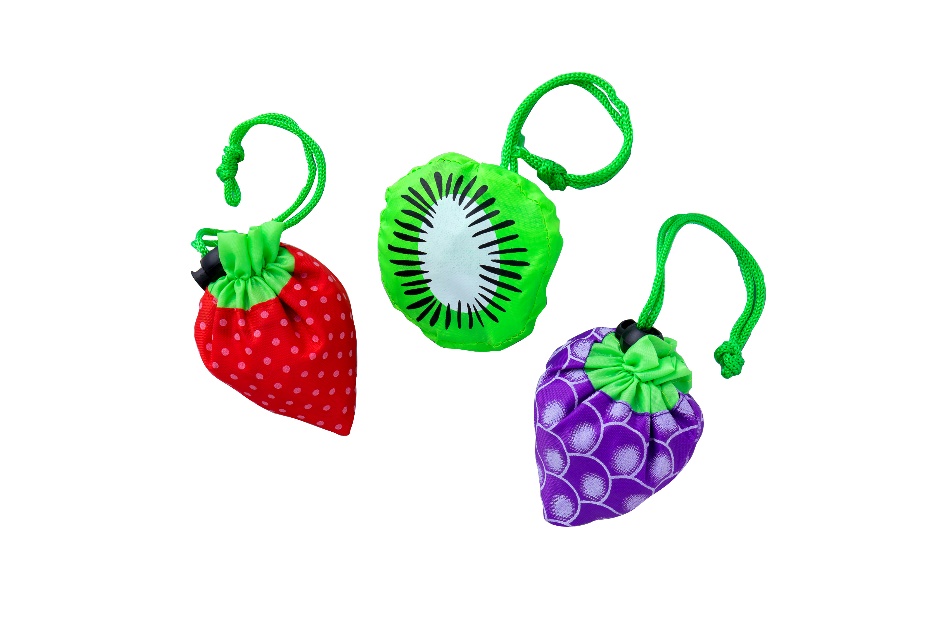 可愛いフルーツ型のエコバッグ。
広げれば500X360㎜の大きさに。
イチゴ、キーウィ、葡萄の3種アソート。
株式会社　昭栄精化工業　　担当　高槻　箕弘

〒577-0026　東大阪市新家東町2-16

TEL　06-6789-7517　FAX　06-6789-7656
e-mail　takatsuki.hiro@shoei-industry.com